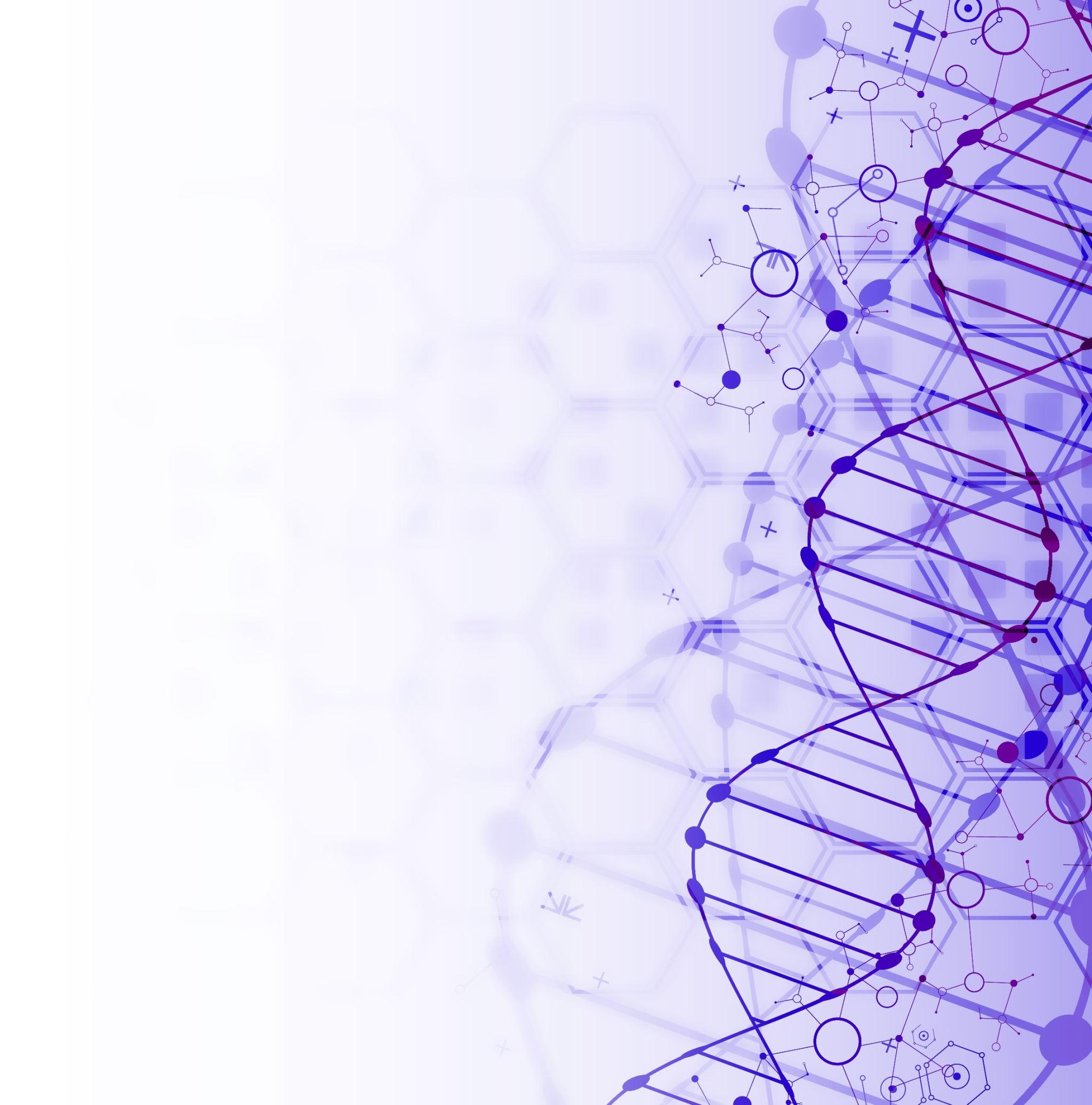 OŠ Šime Budinića Zadar, Croatia
http://www.tree-guide.com/tree-age-calculator
Activity 3 – 
First Leaves
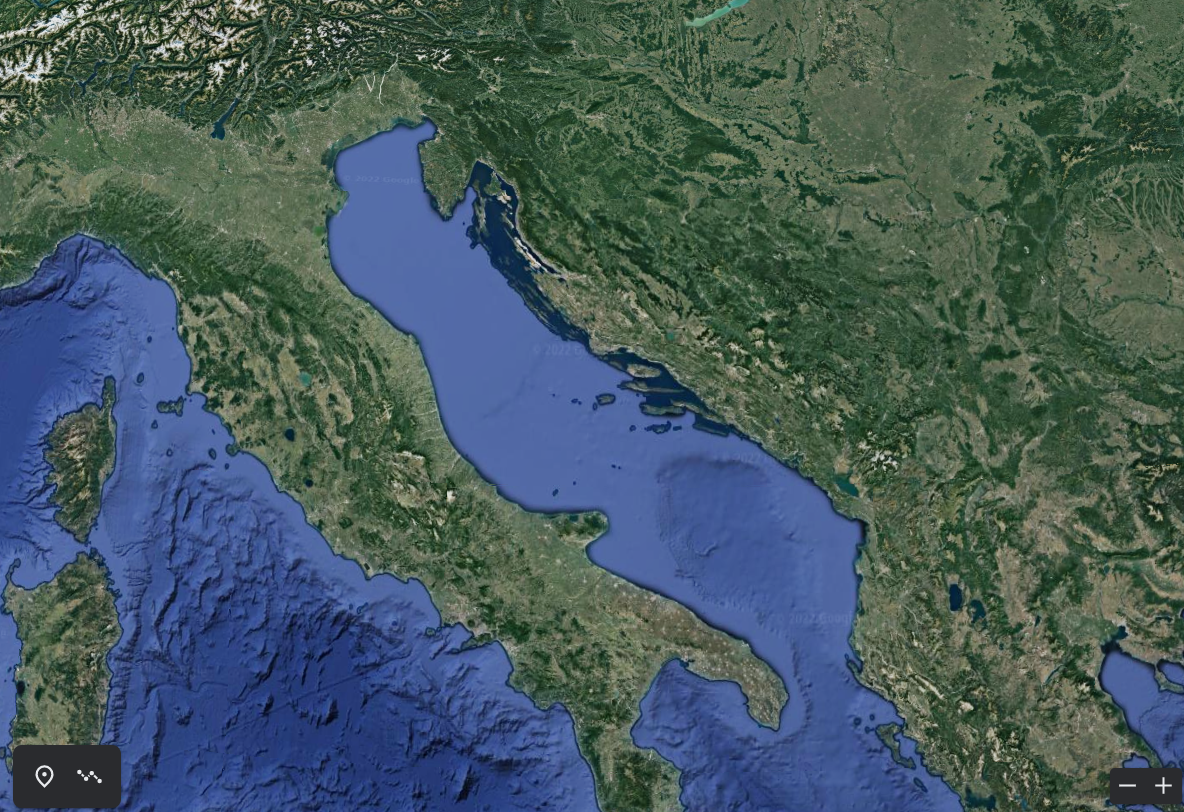 Google Earth
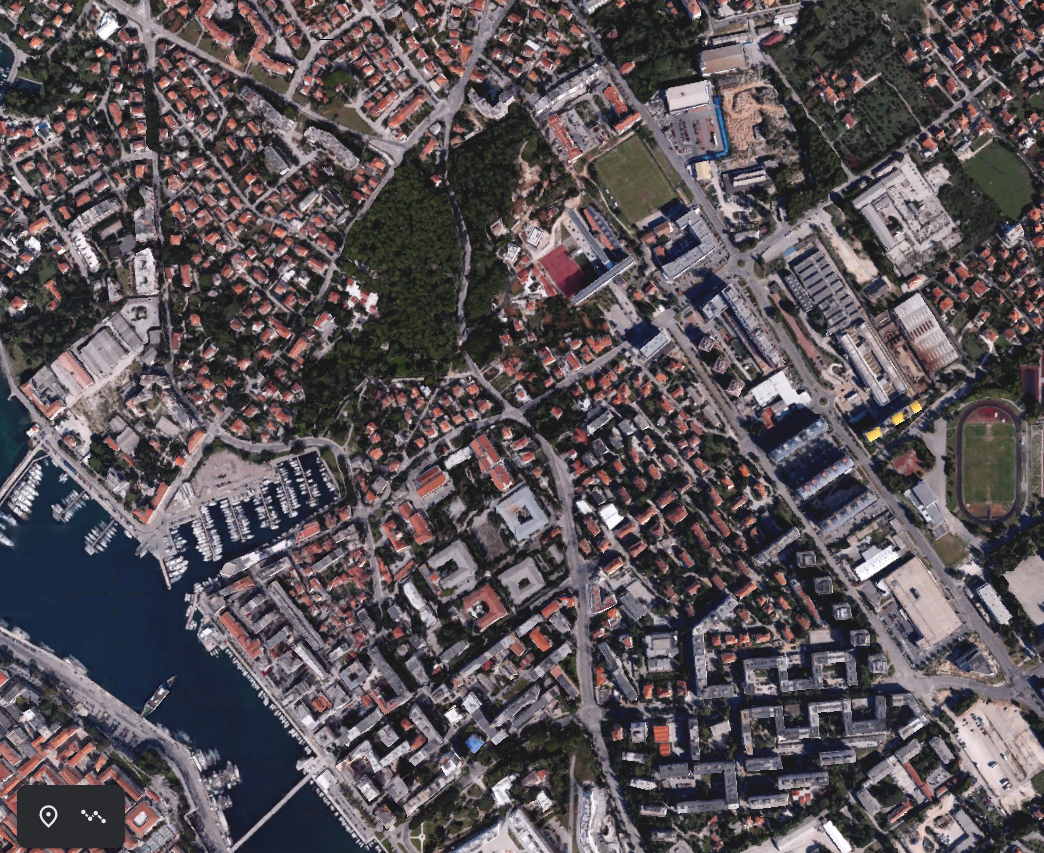 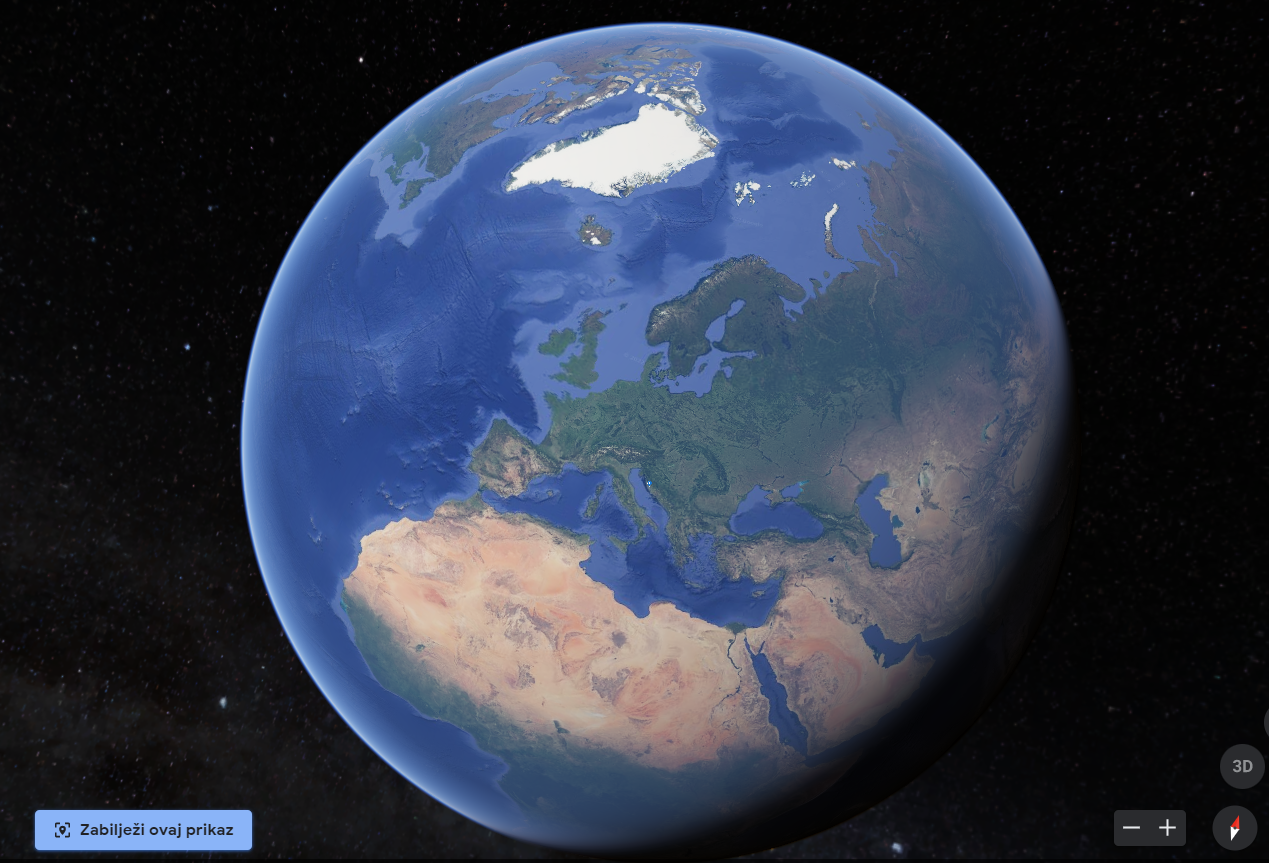 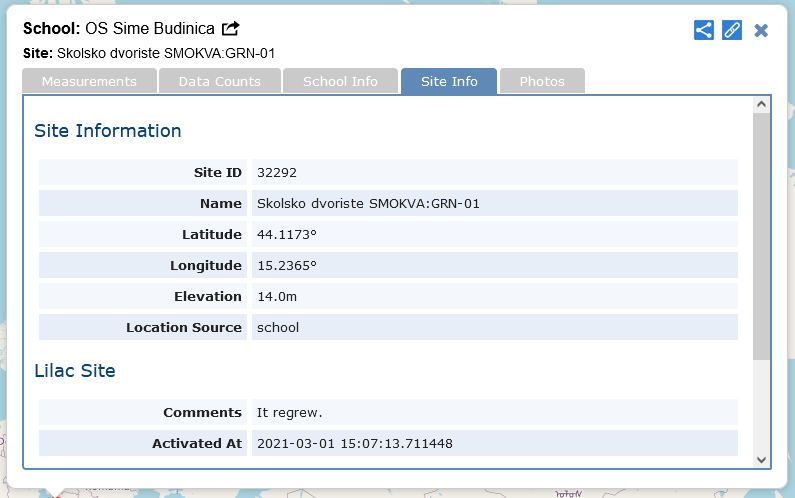 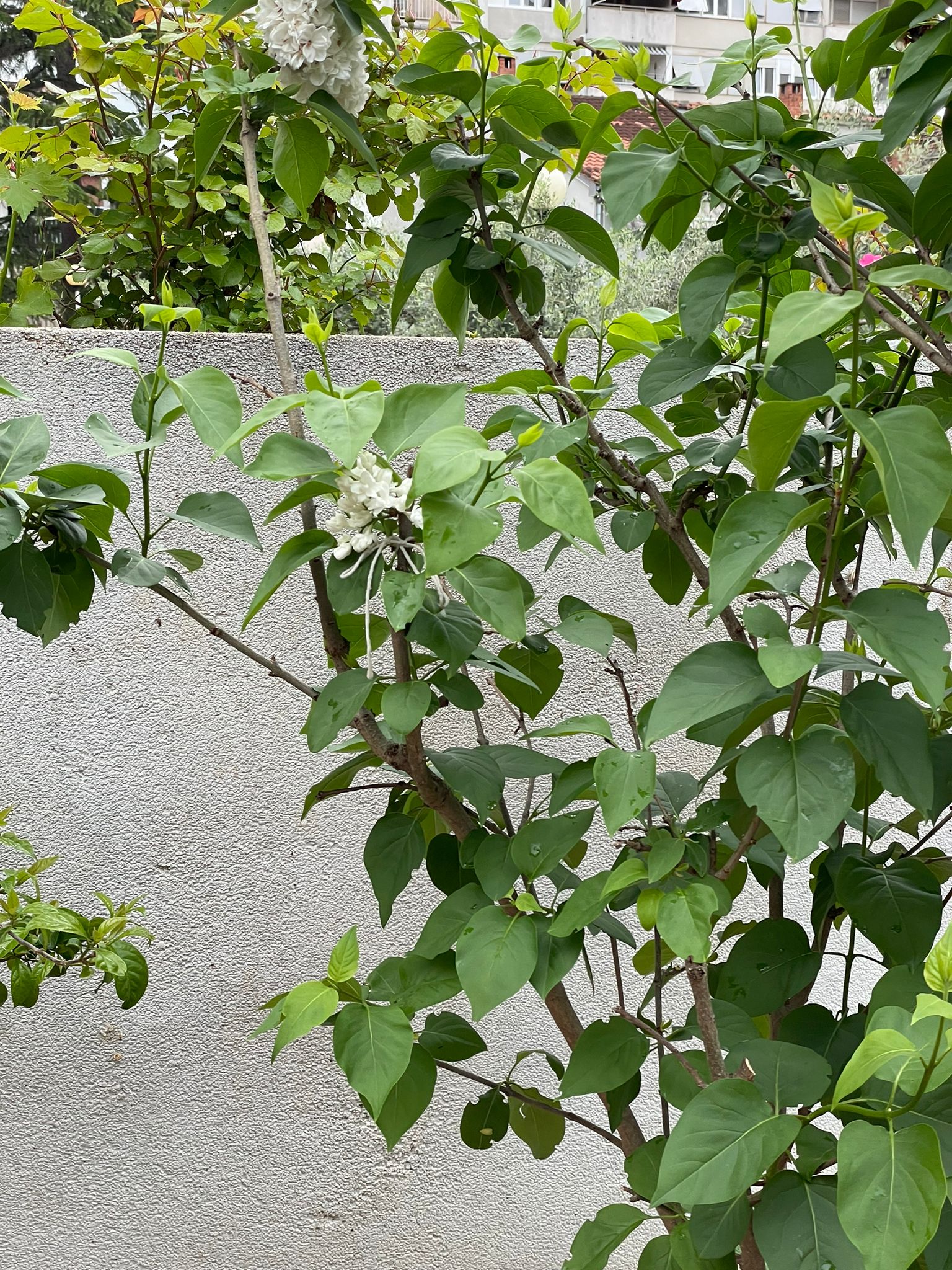 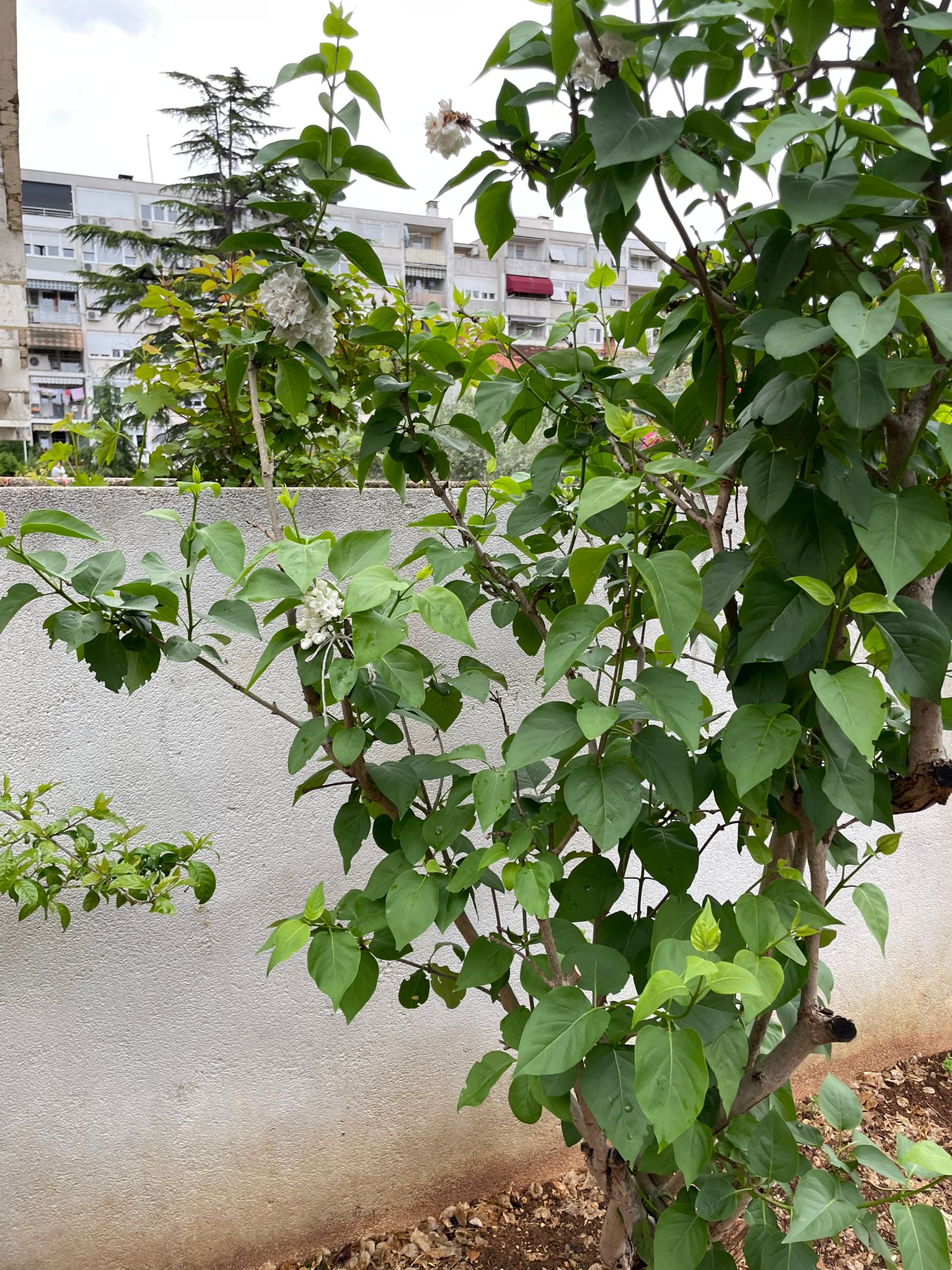 12.4.2023.
Carbon in my Tree
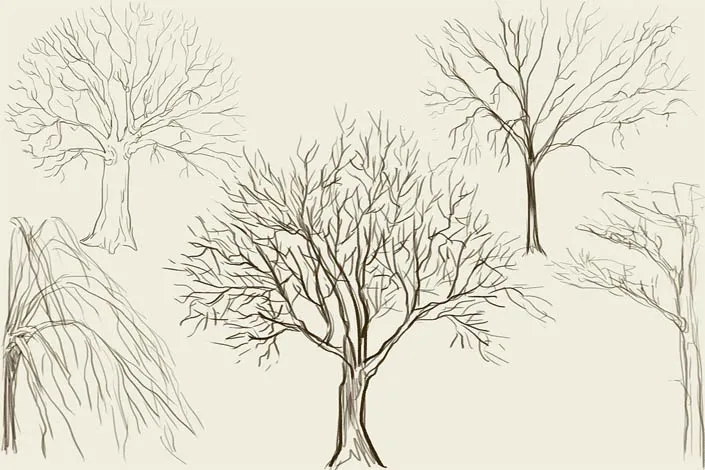 Trees in our school yard
1) young tree  2) mature tree  3)very old tree  4) dead tree
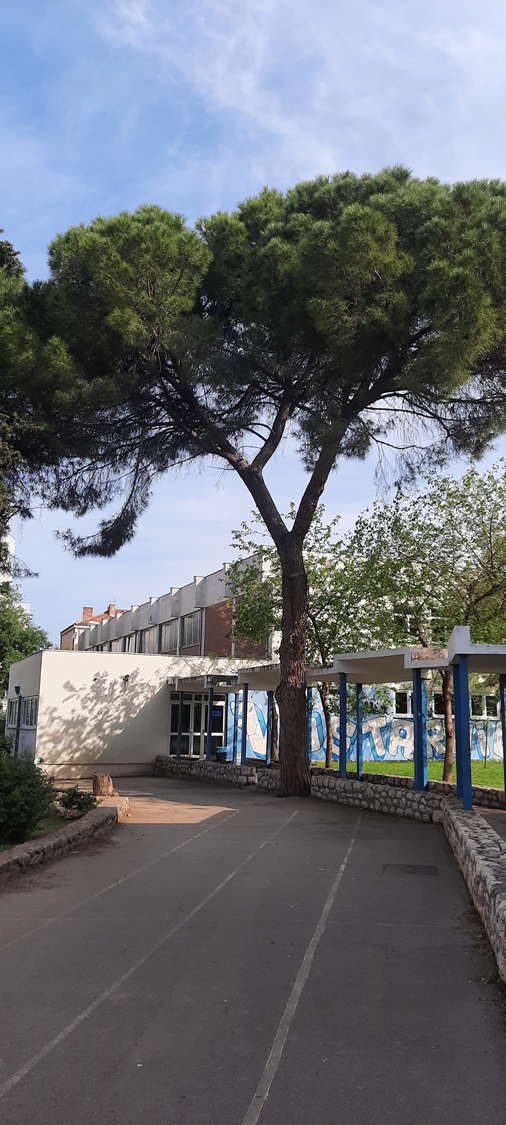 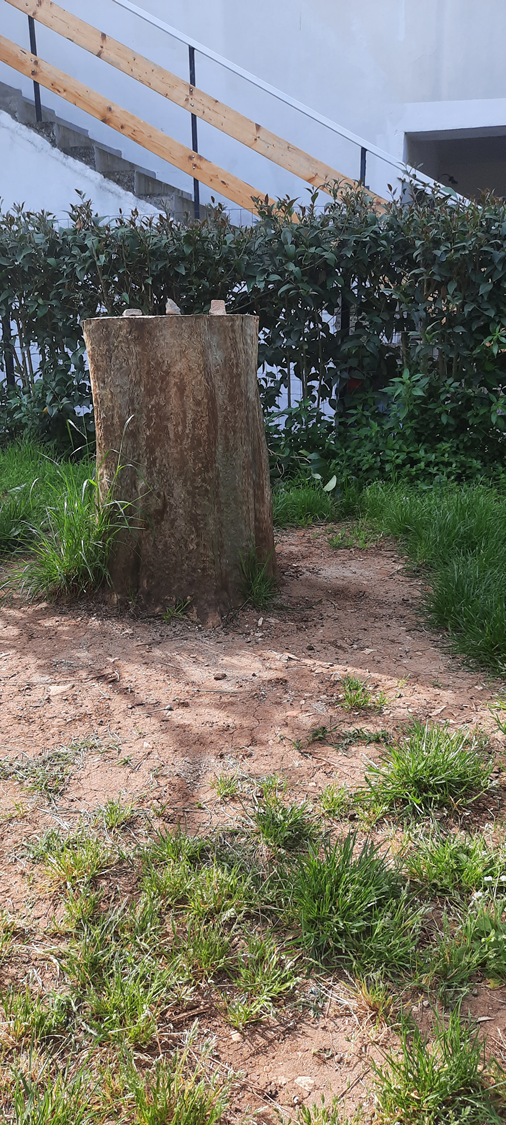 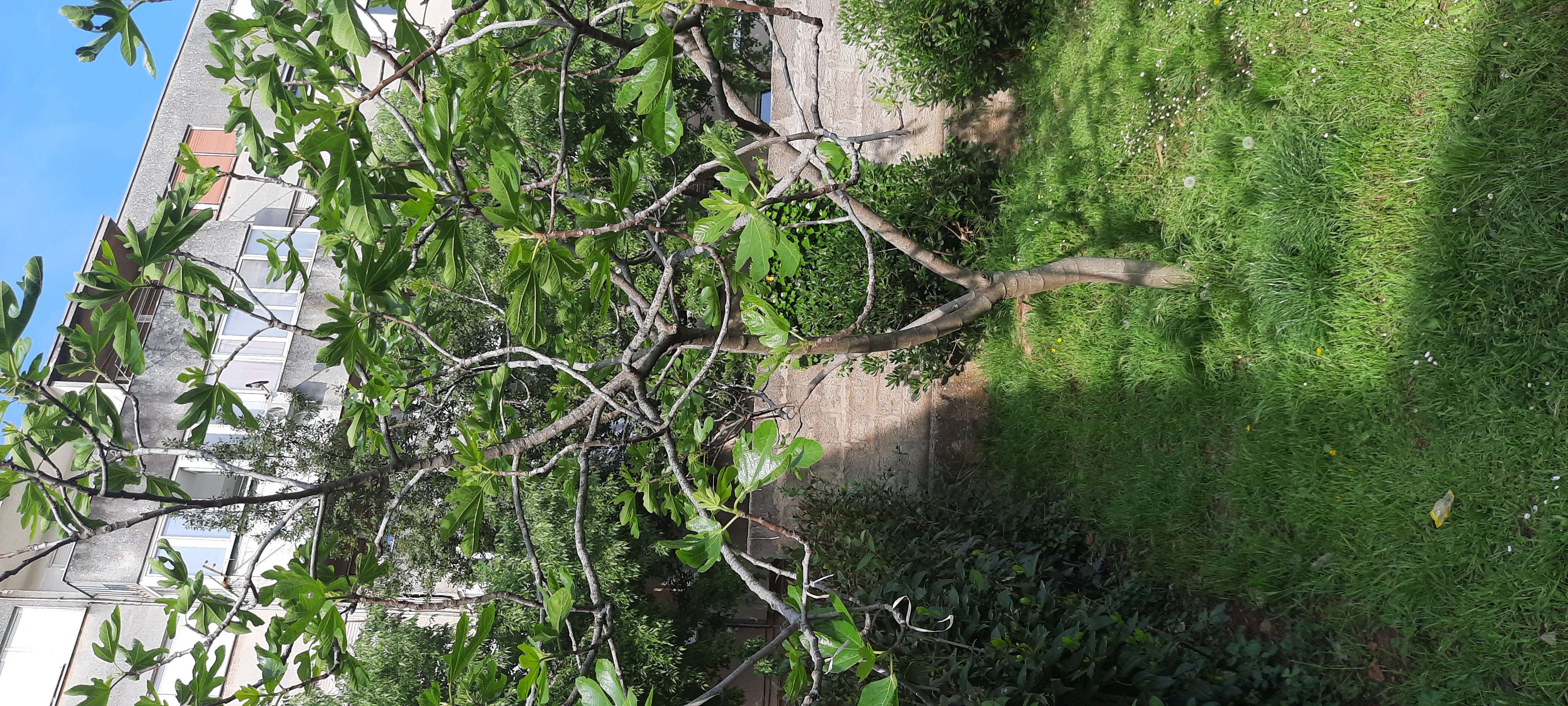 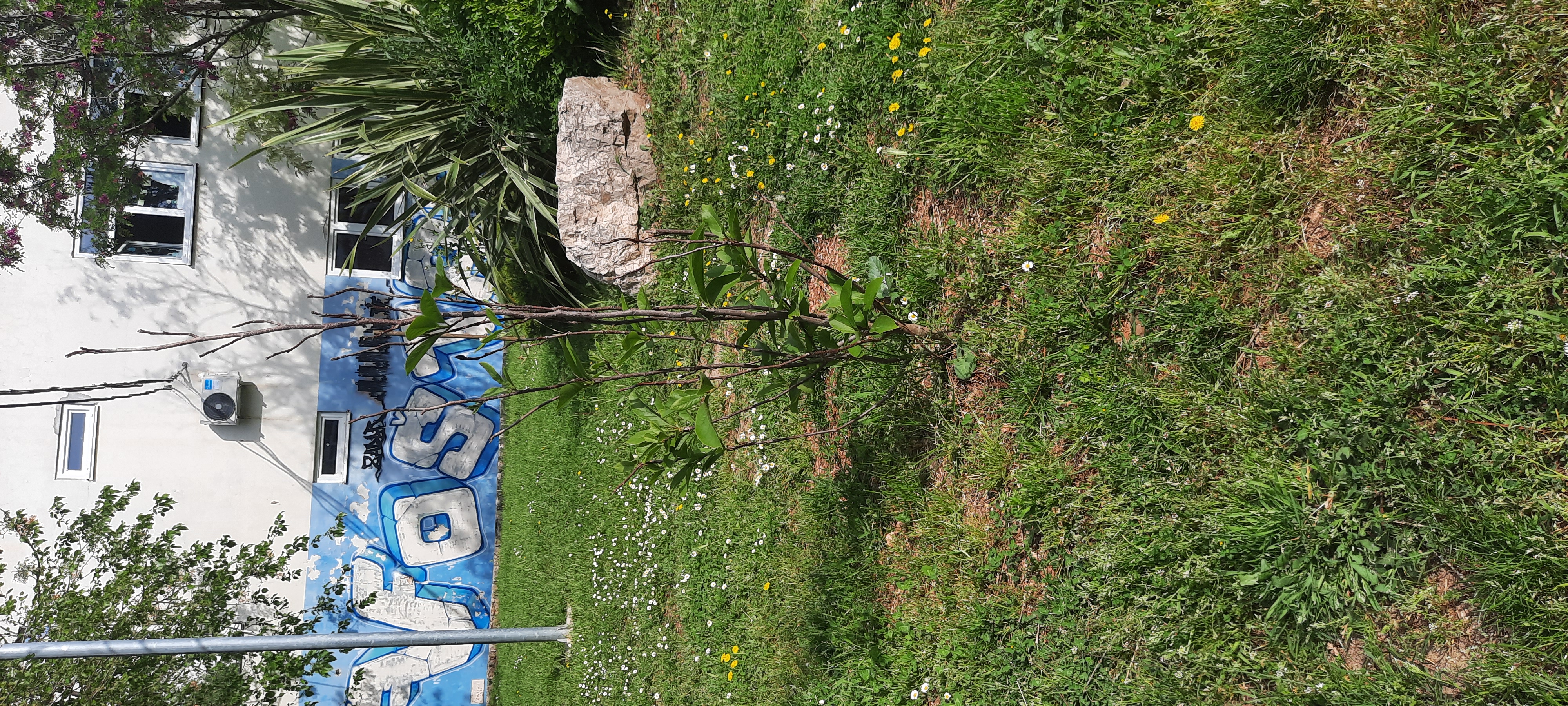 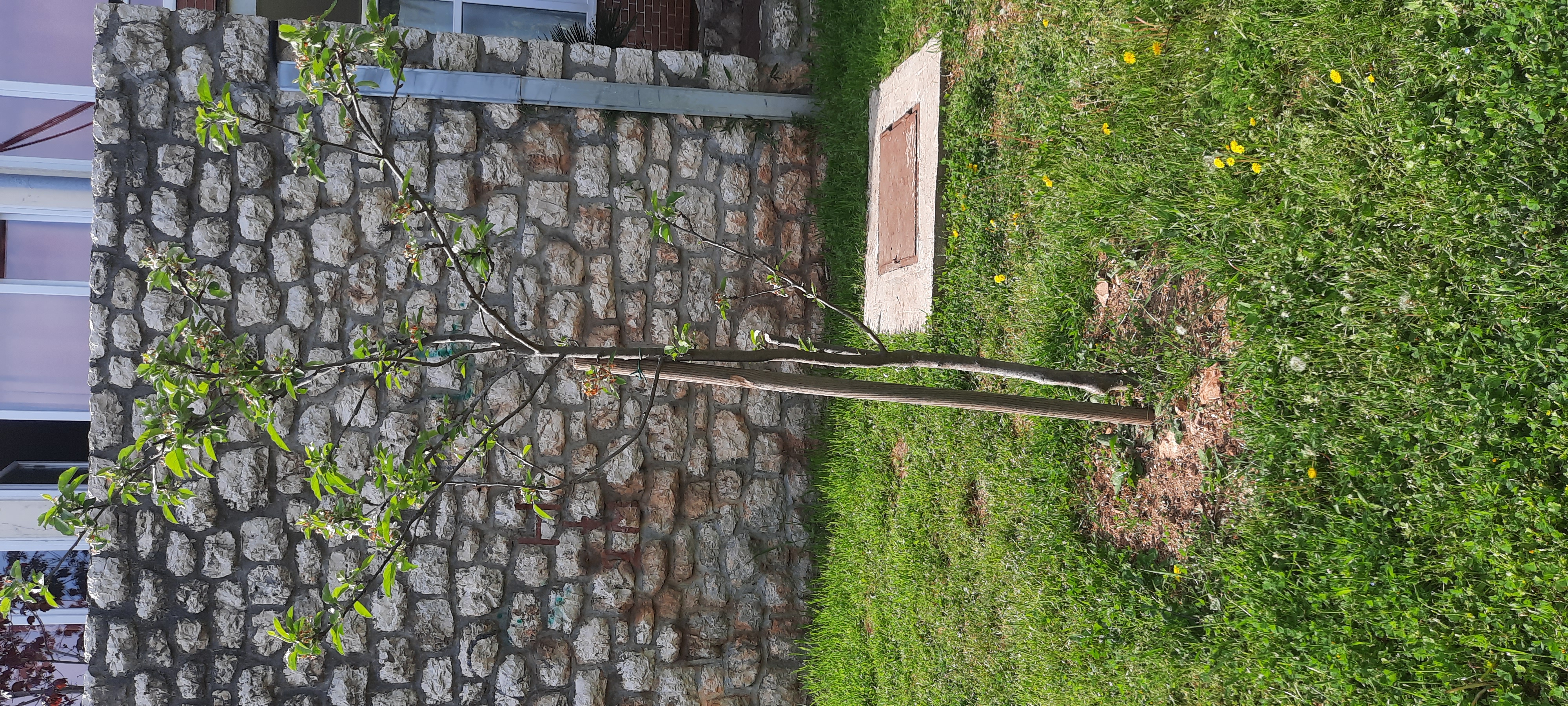 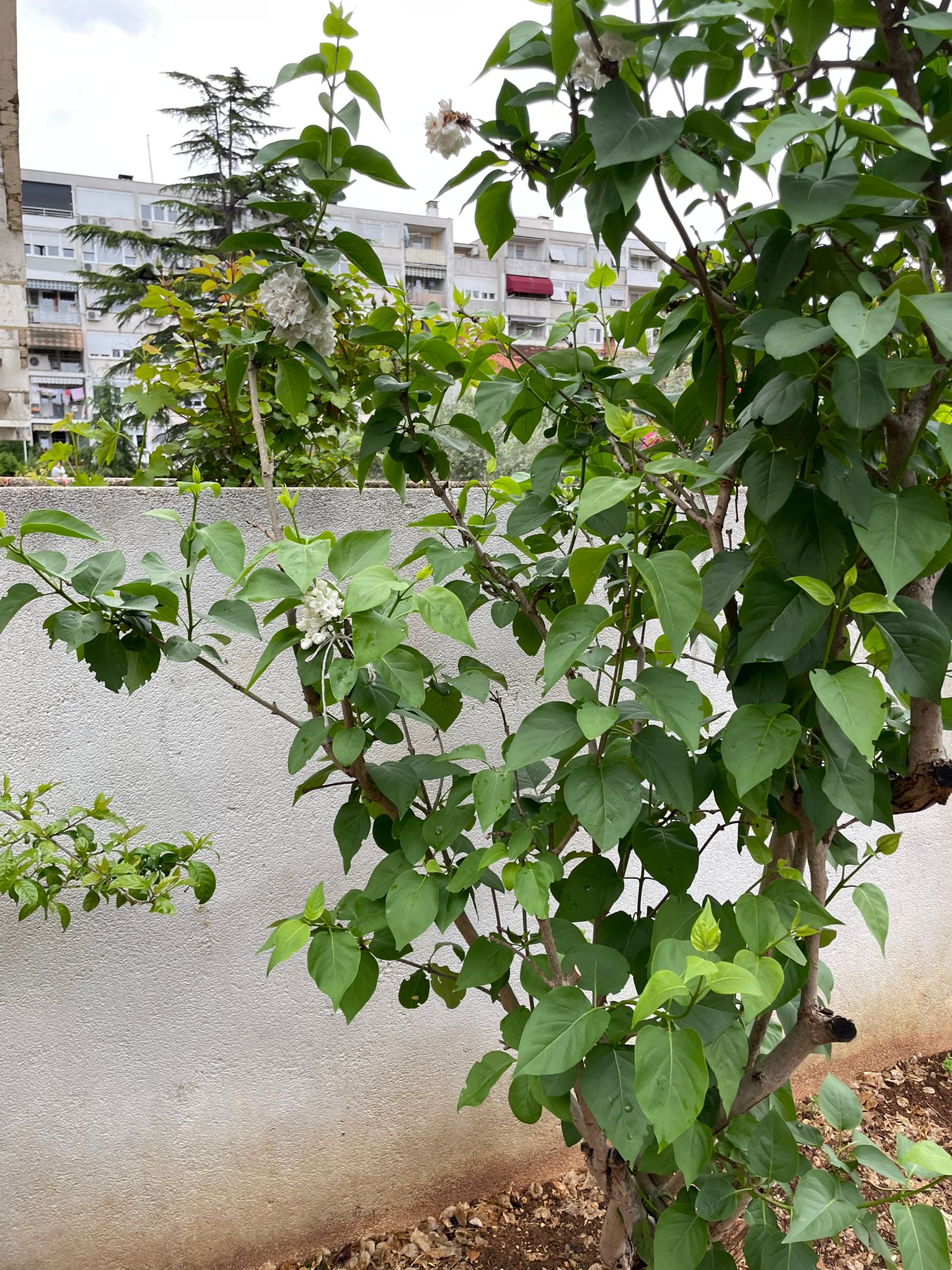 My tree is five years old.
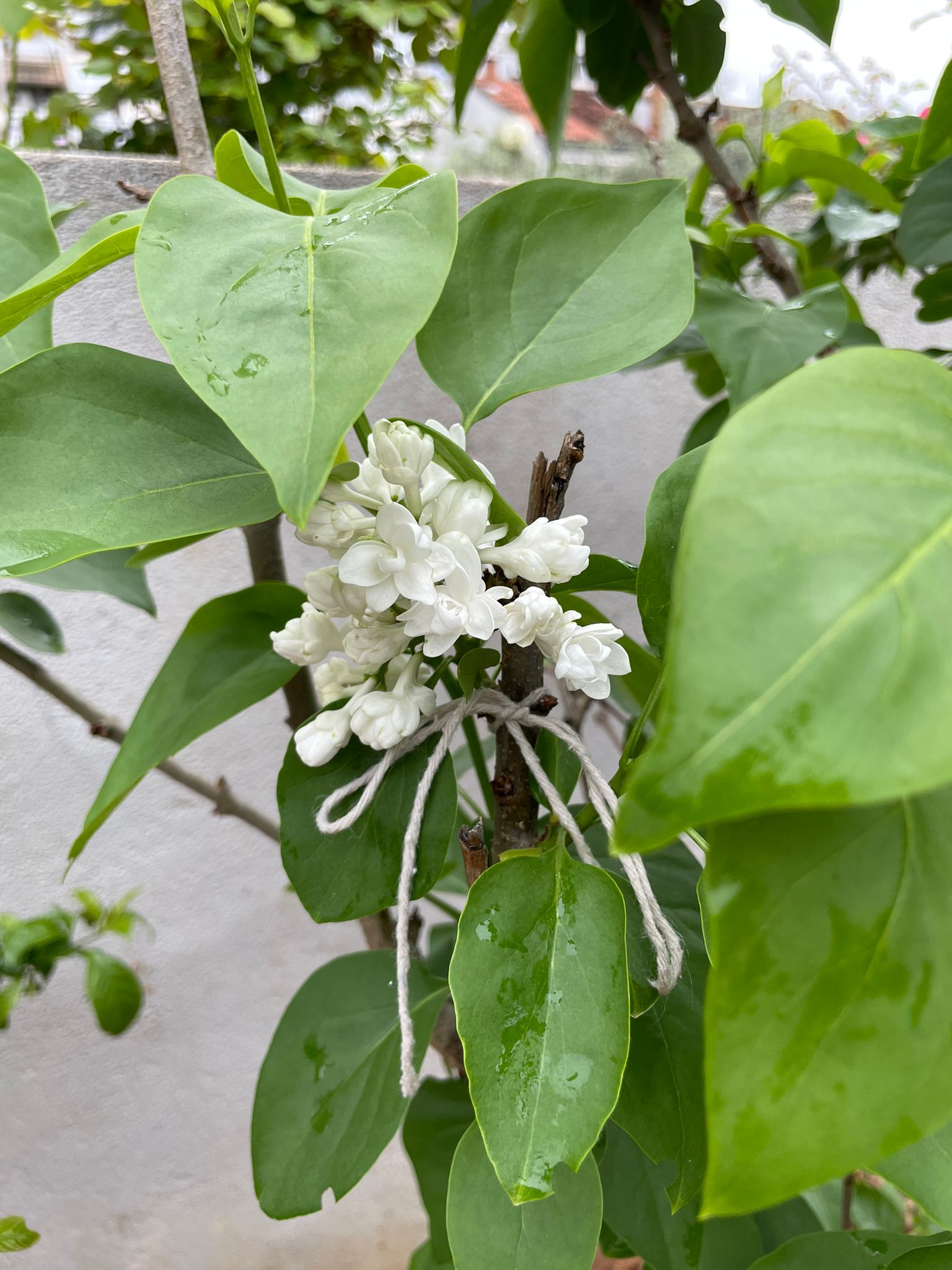